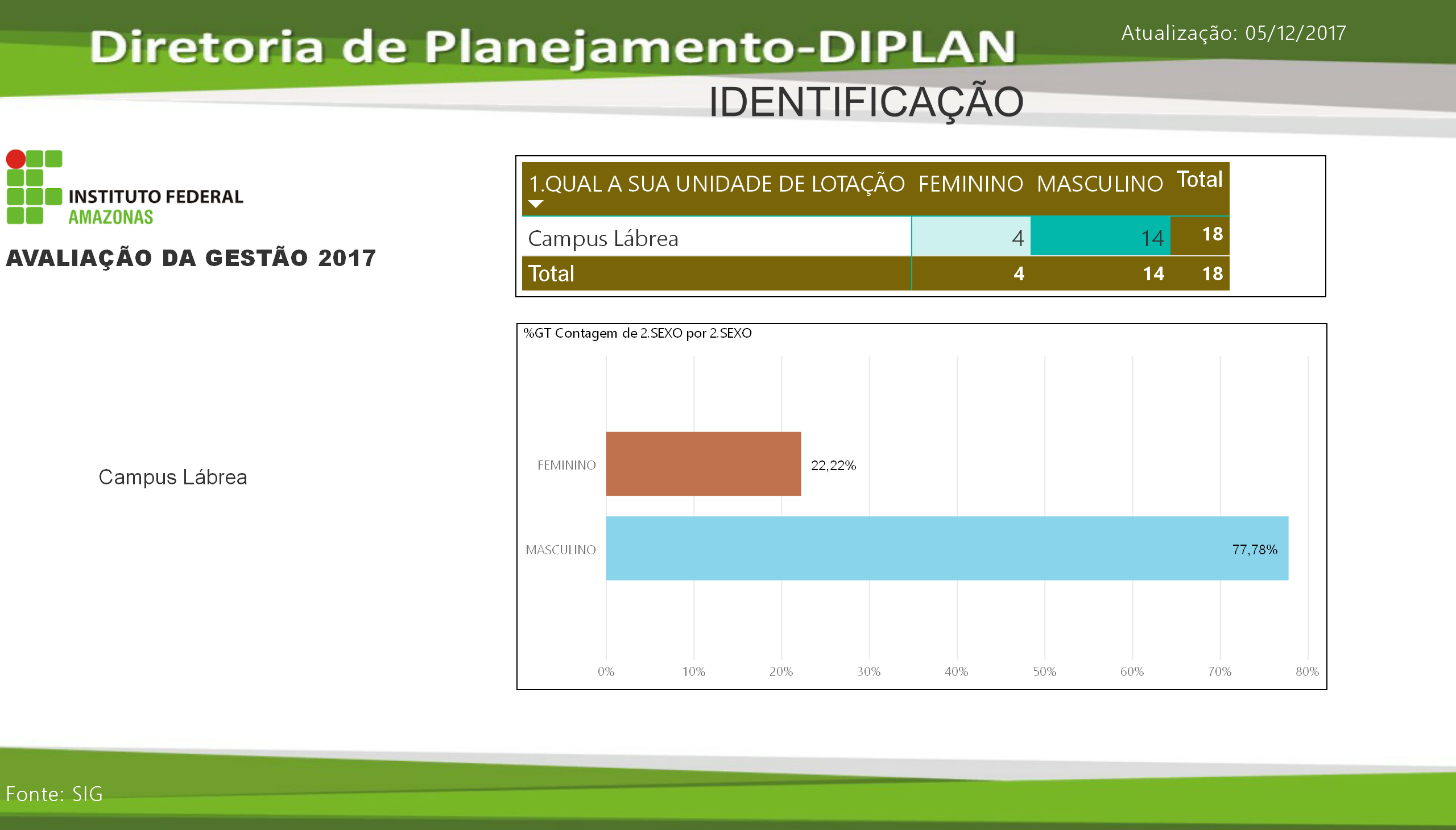 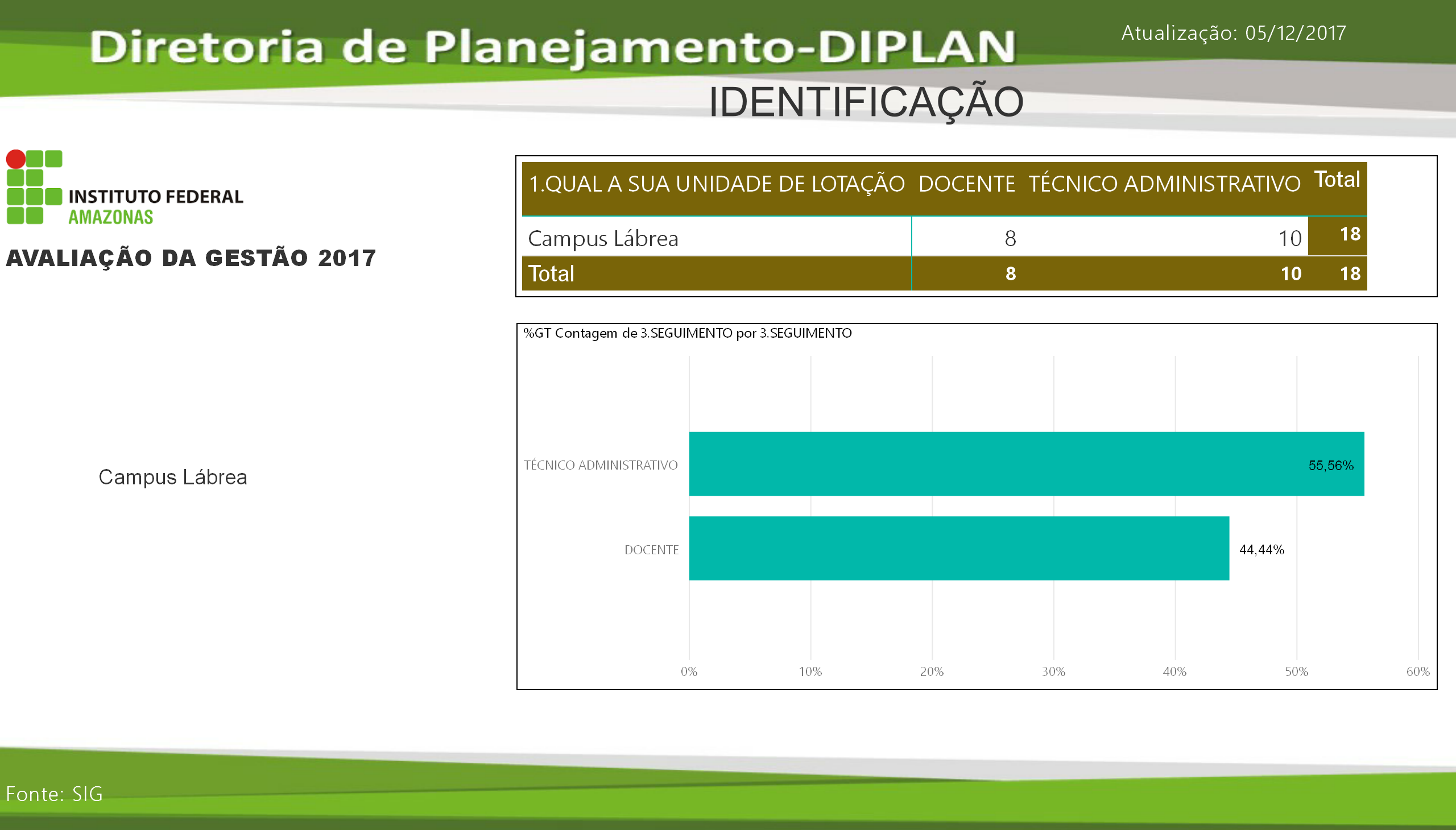 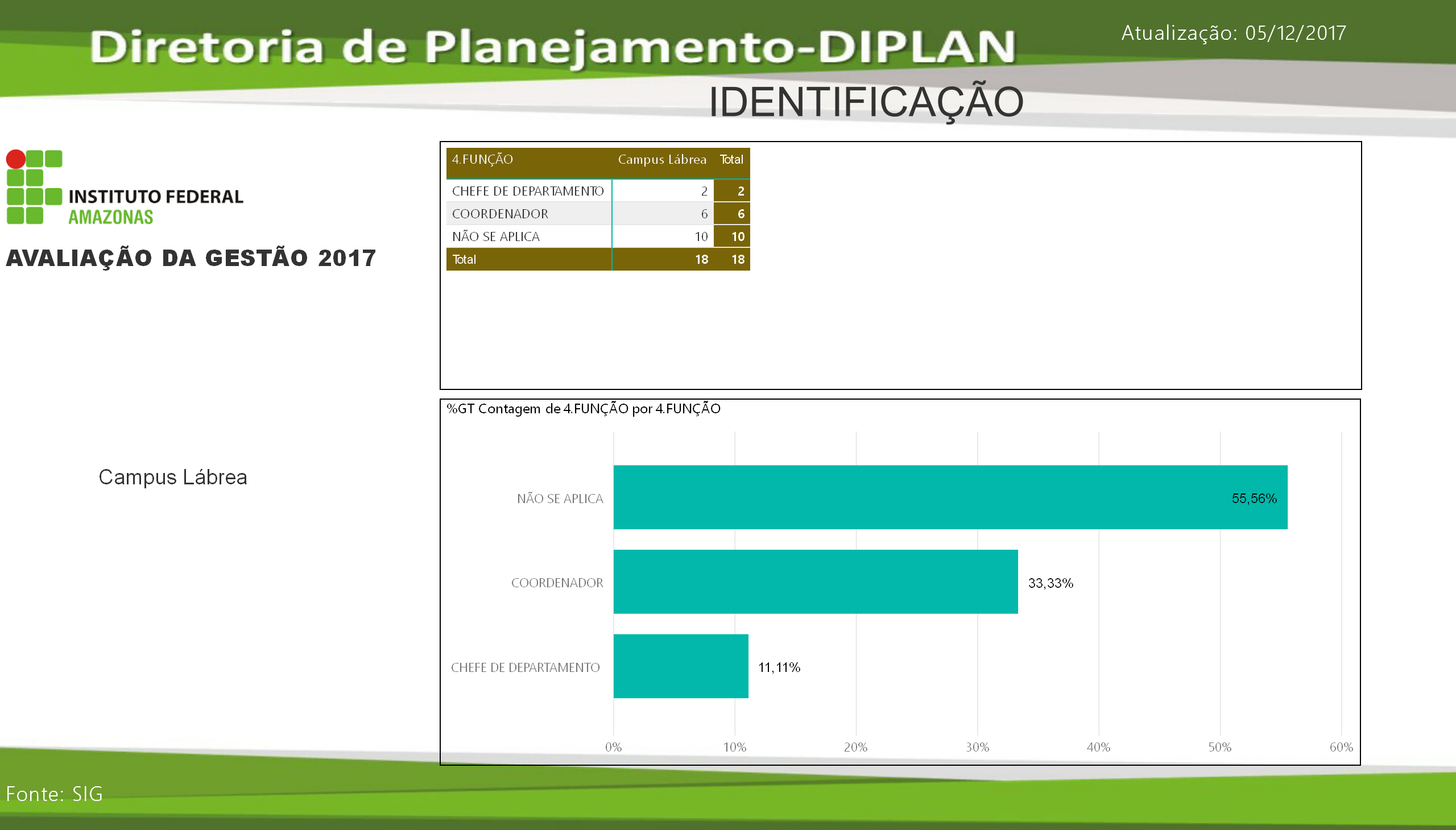 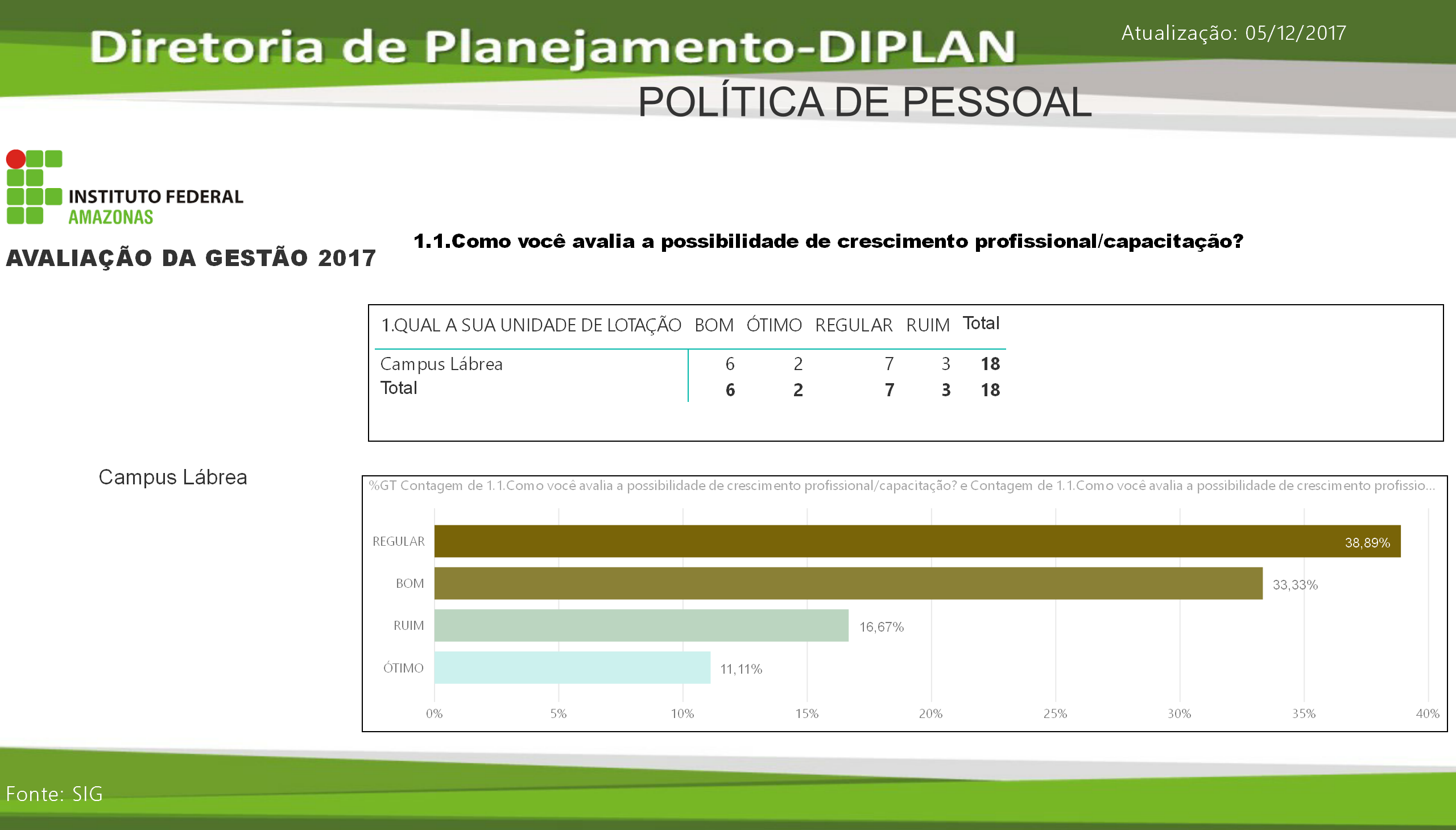 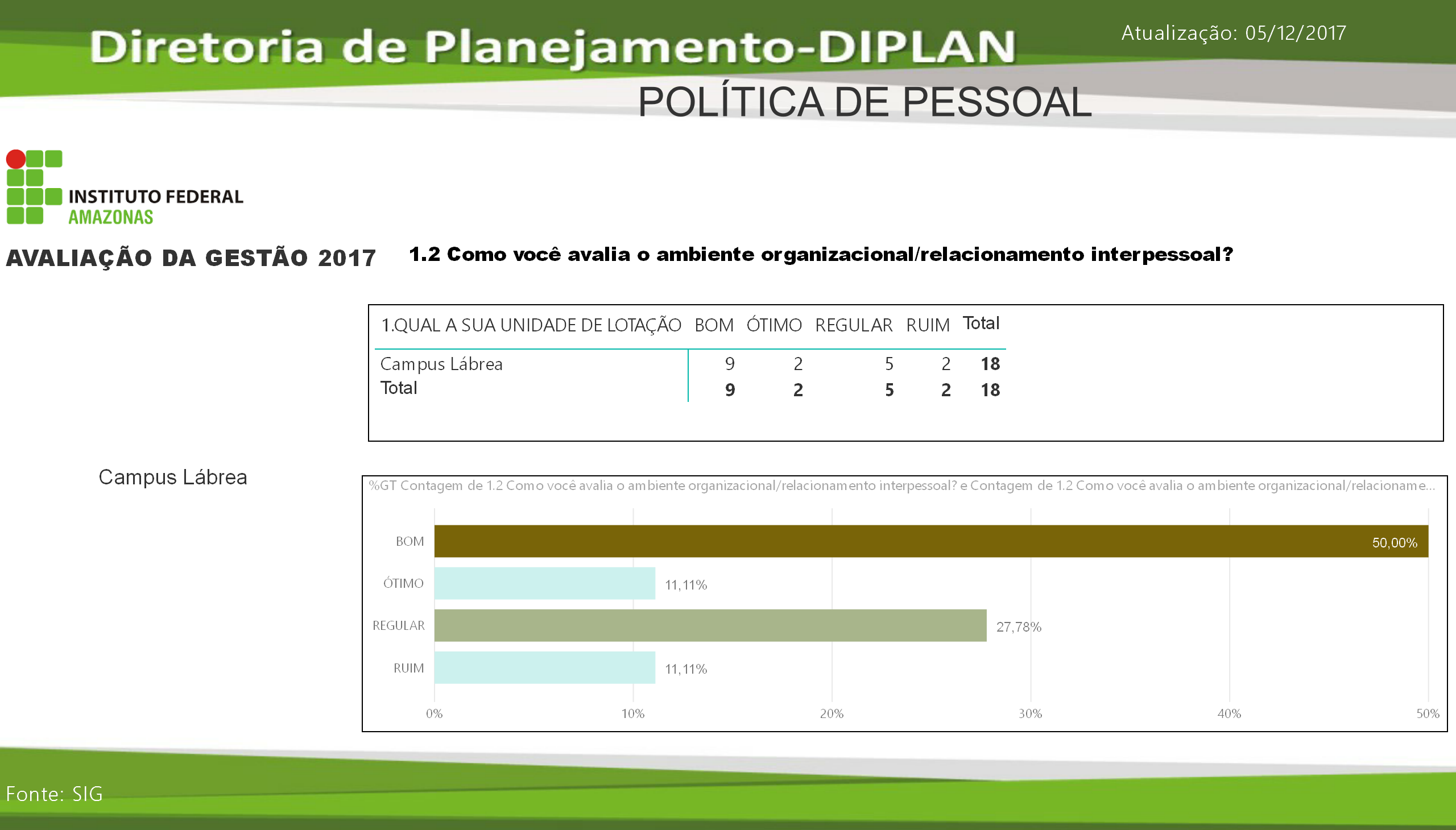 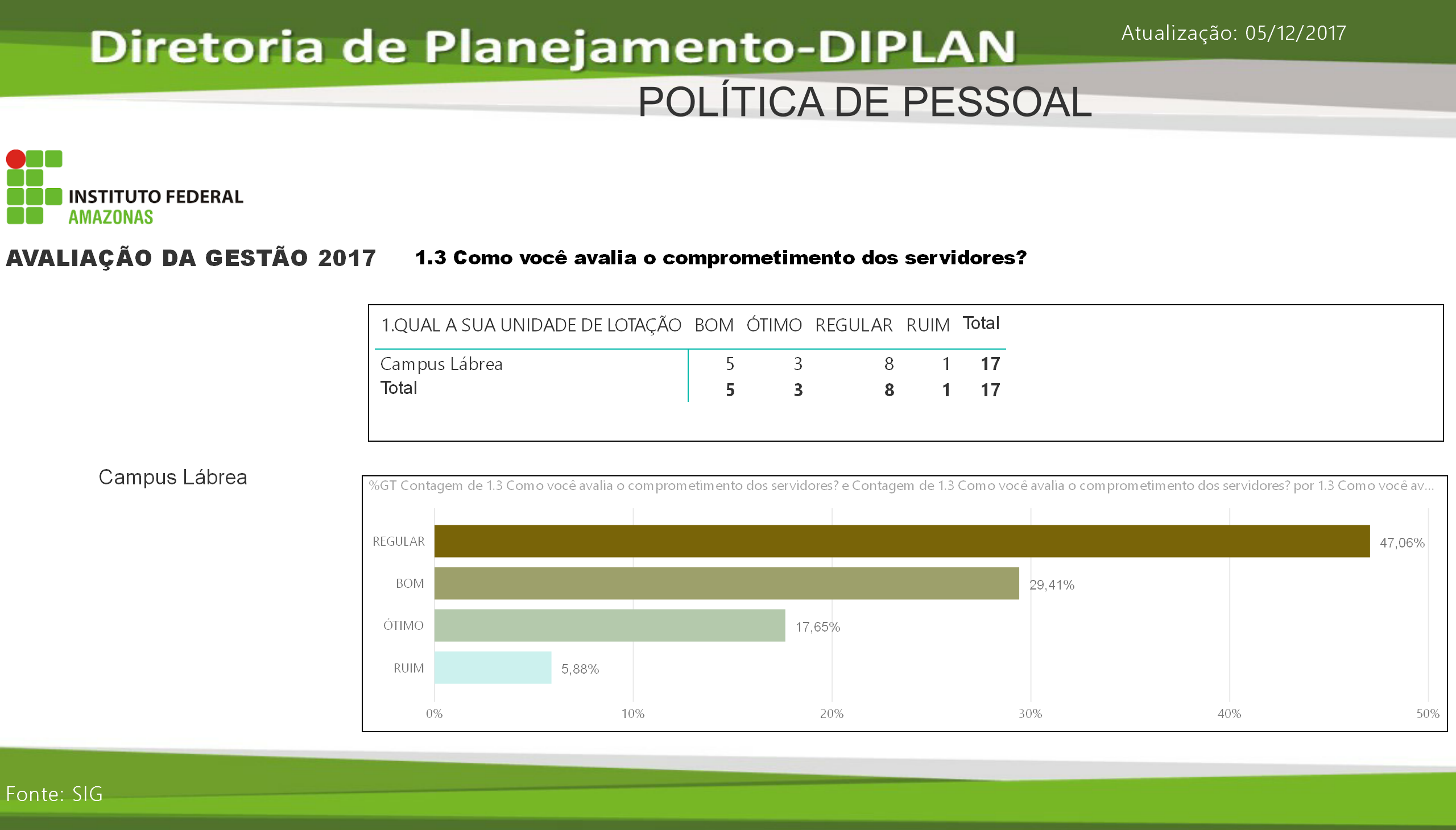 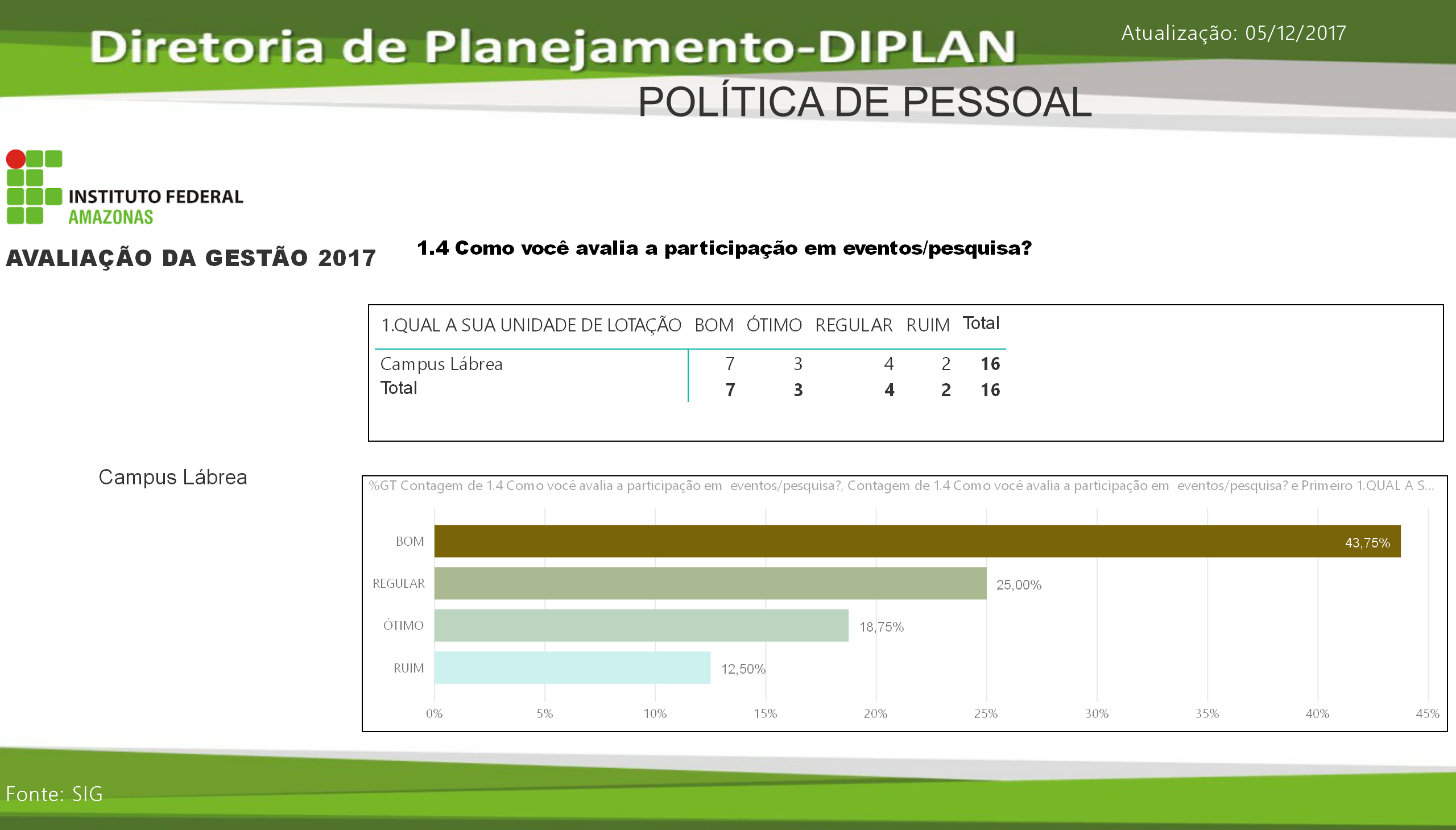 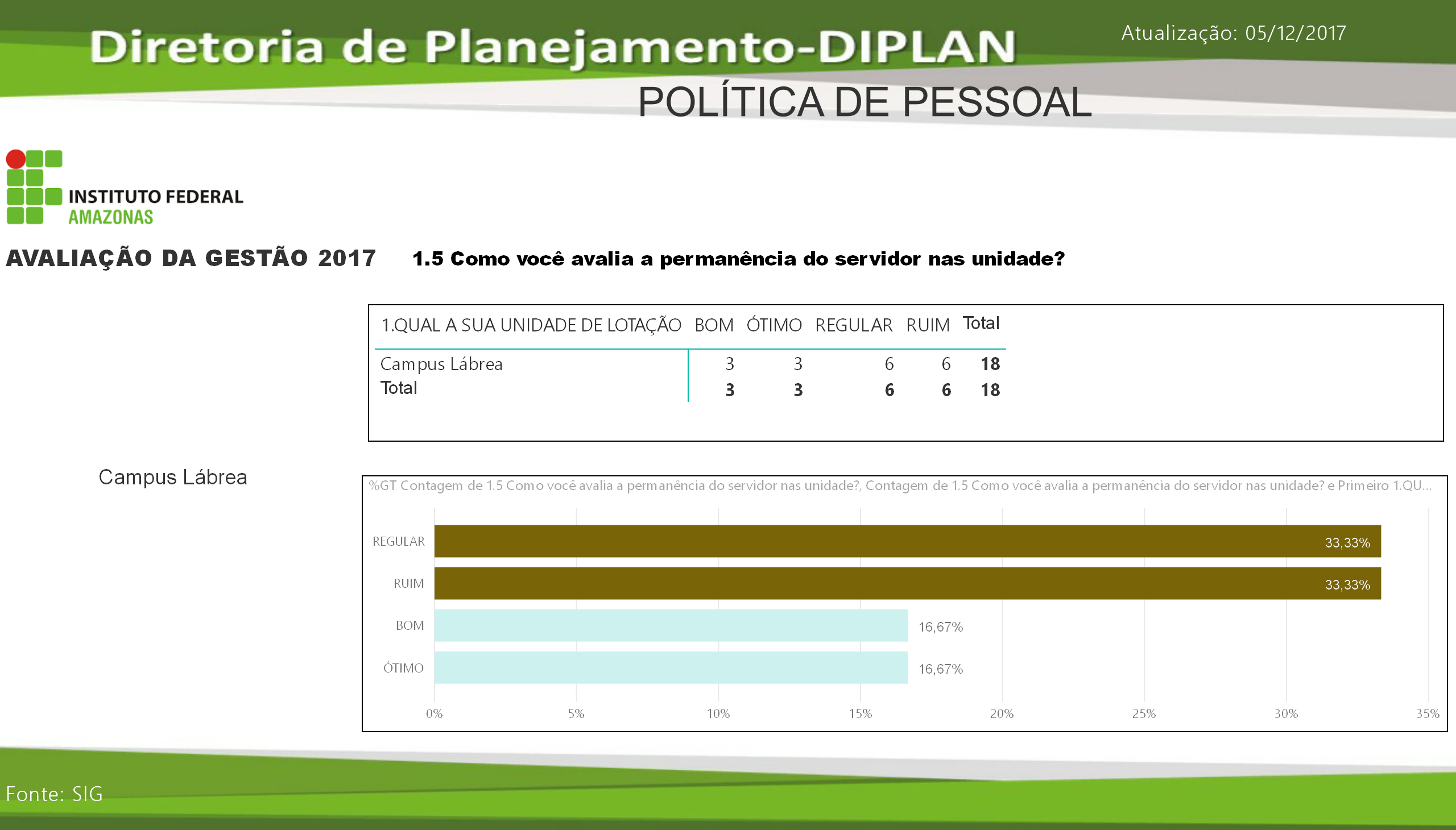 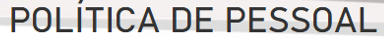 CAMPUS LÁBREA
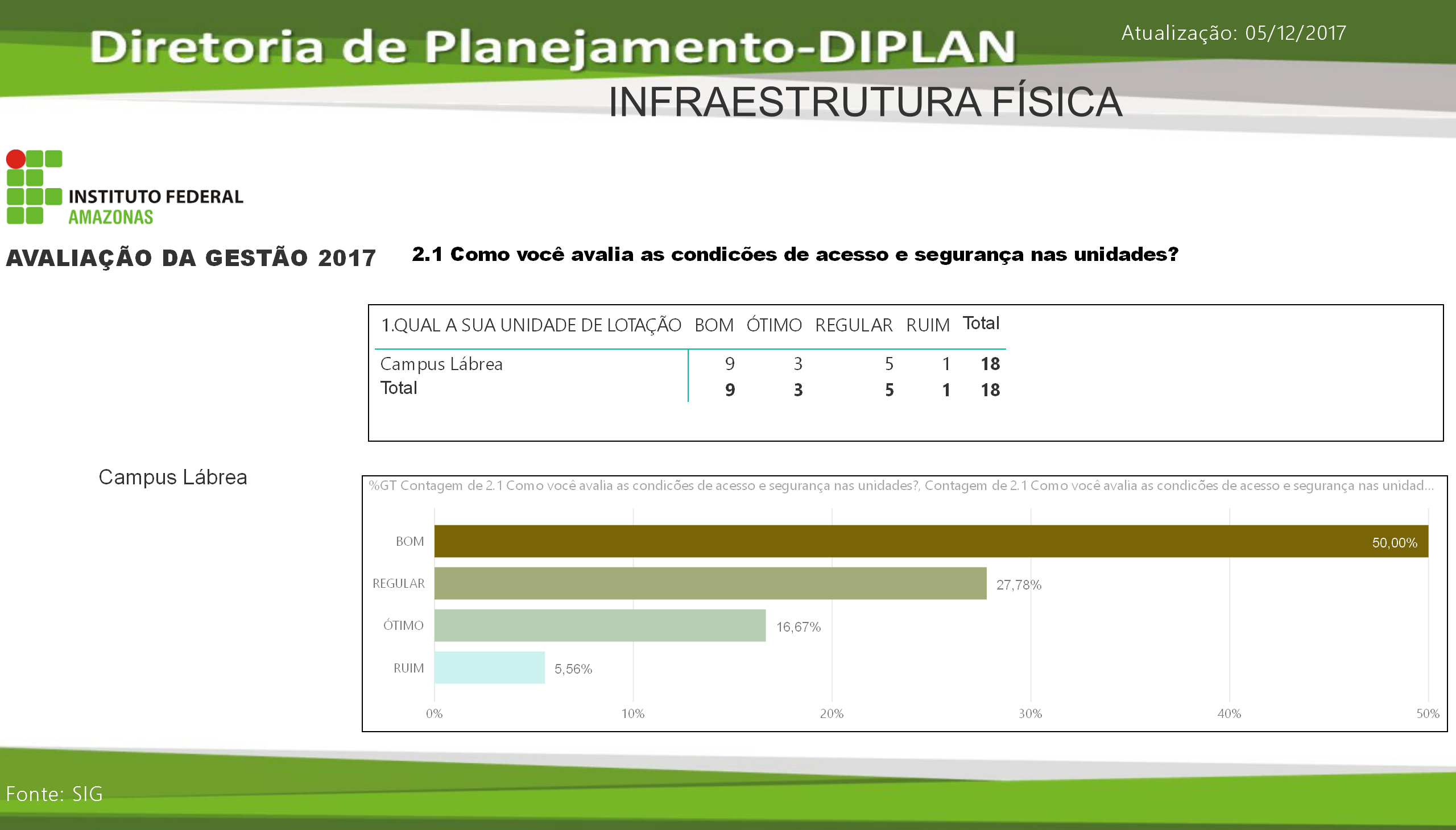 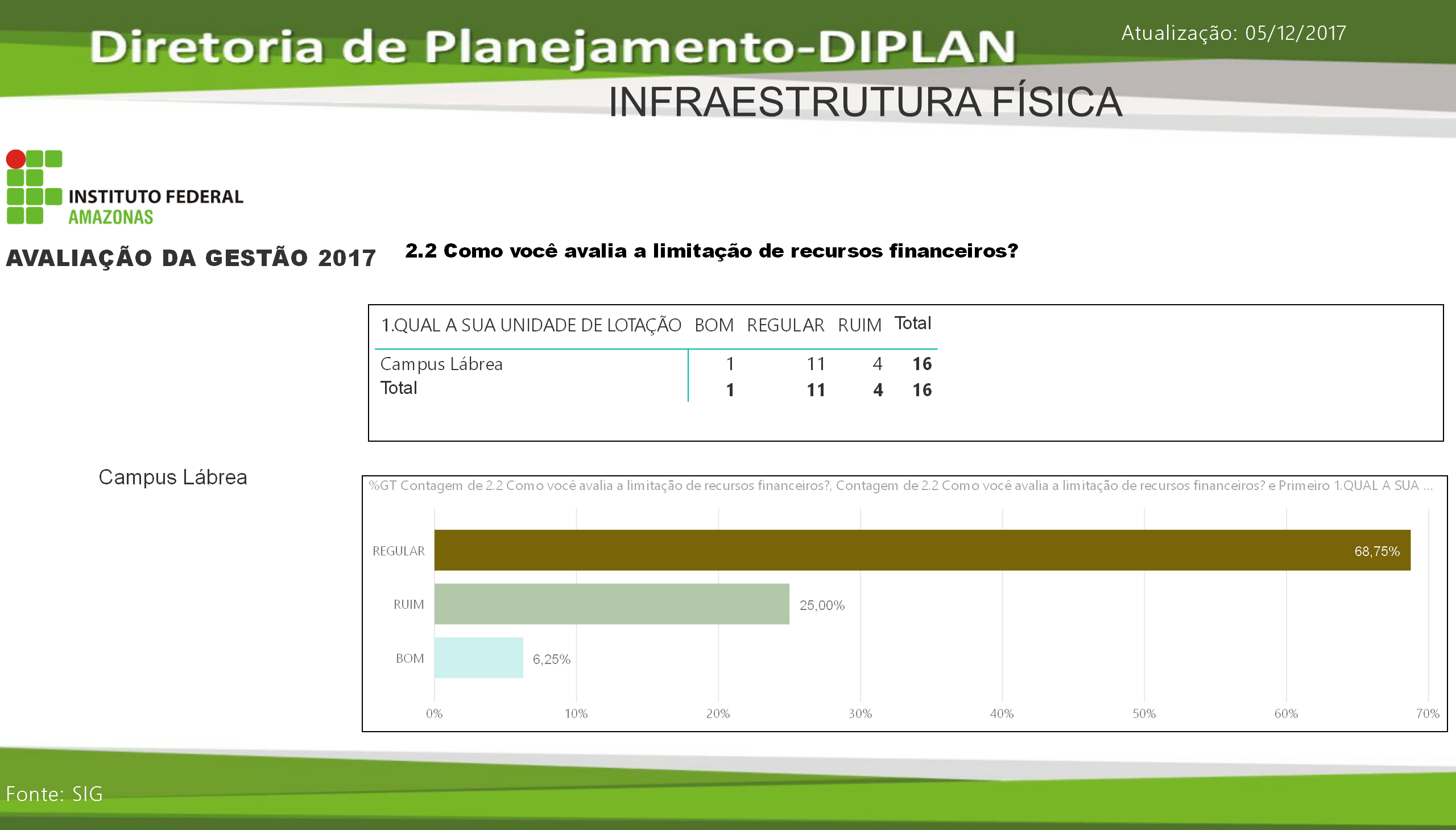 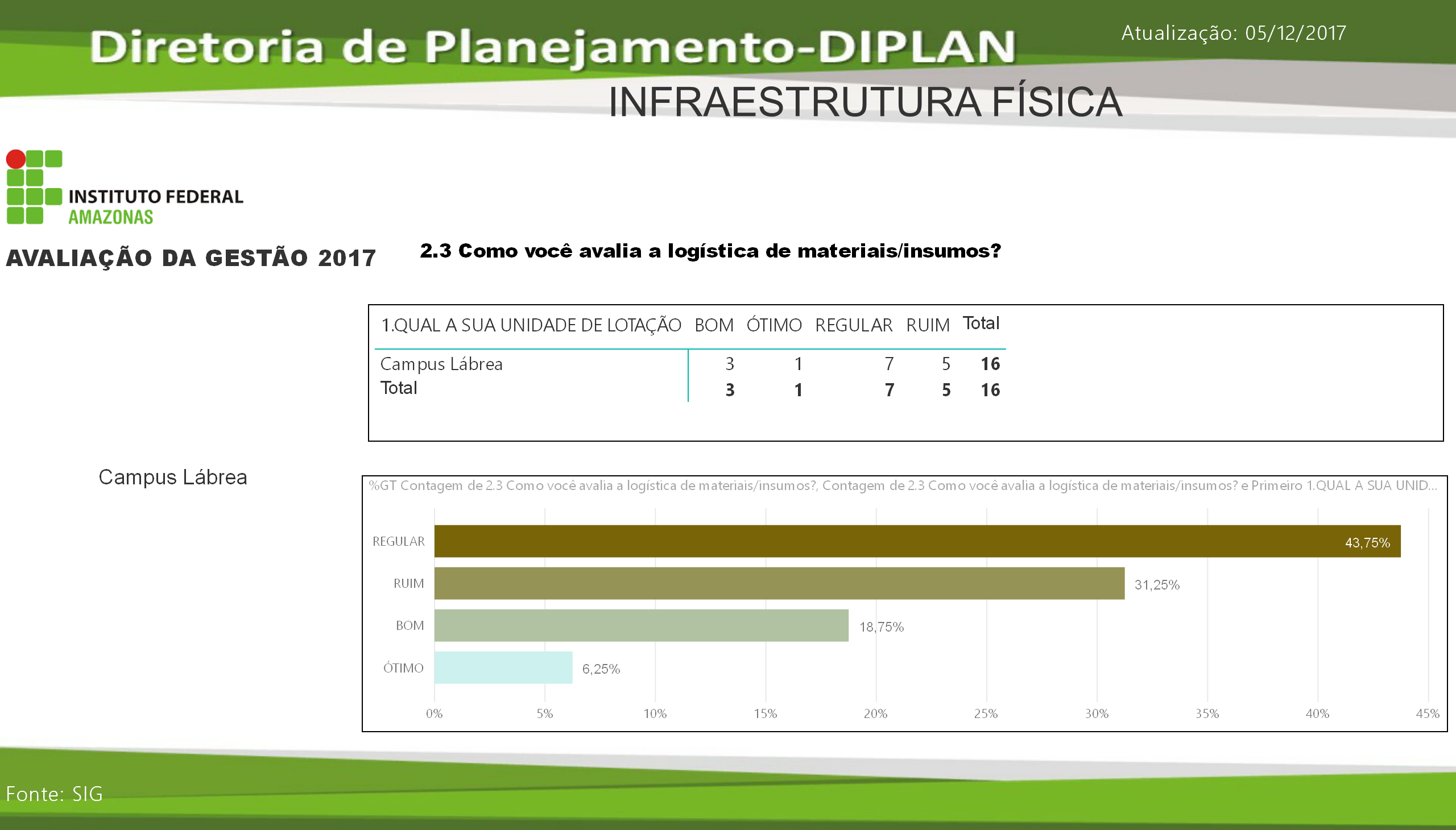 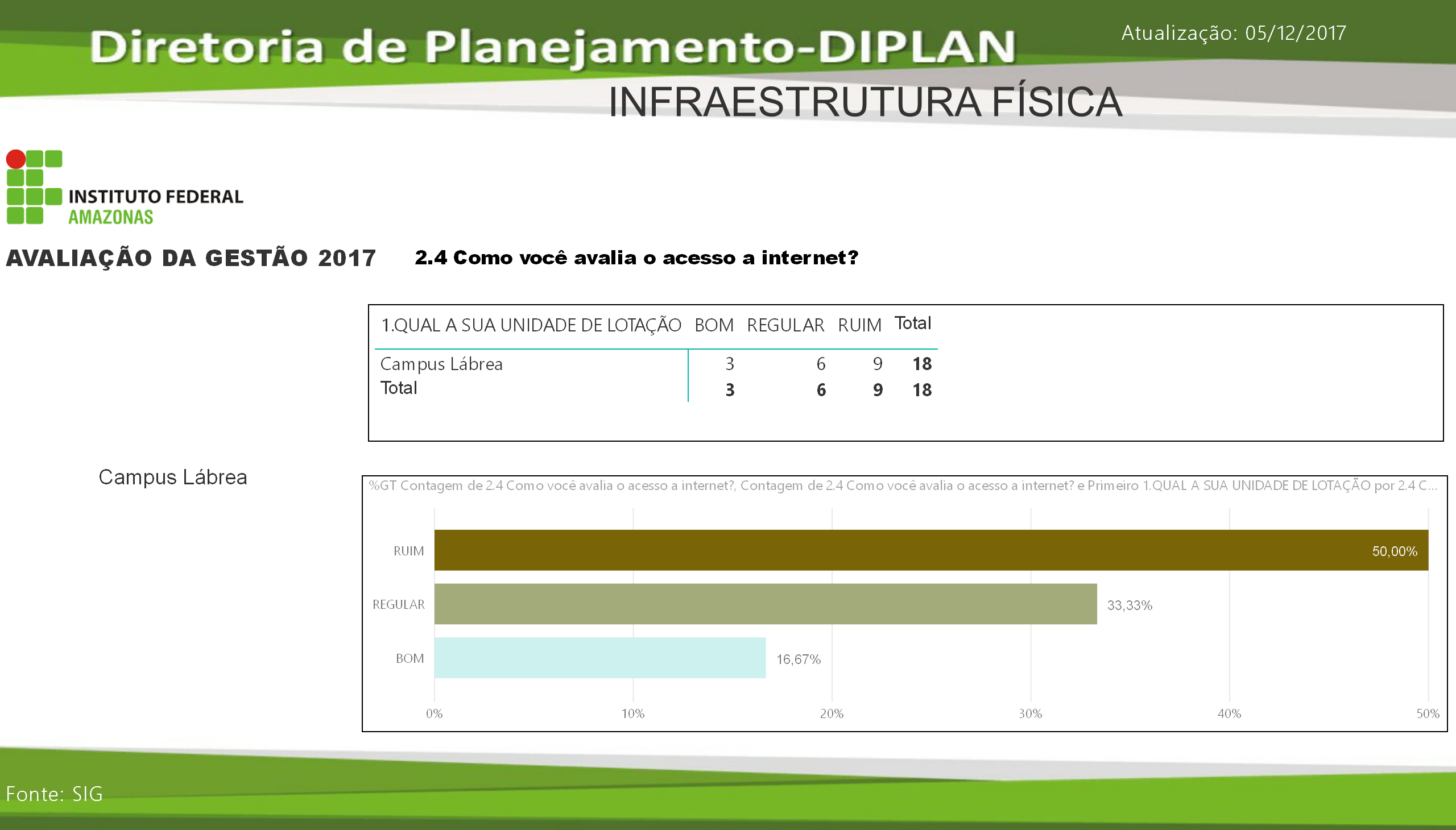 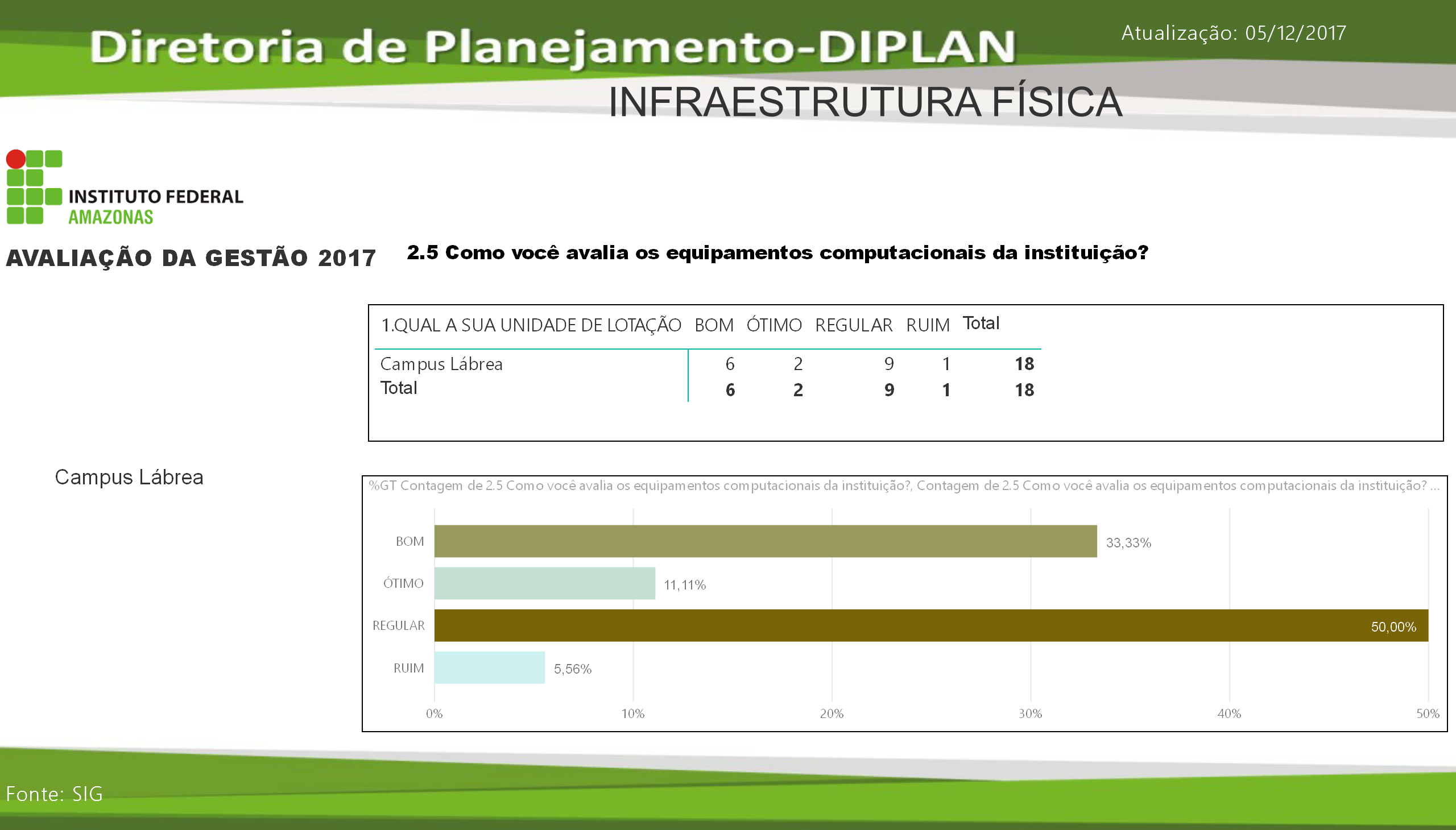 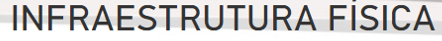 CAMPUS LÁBREA
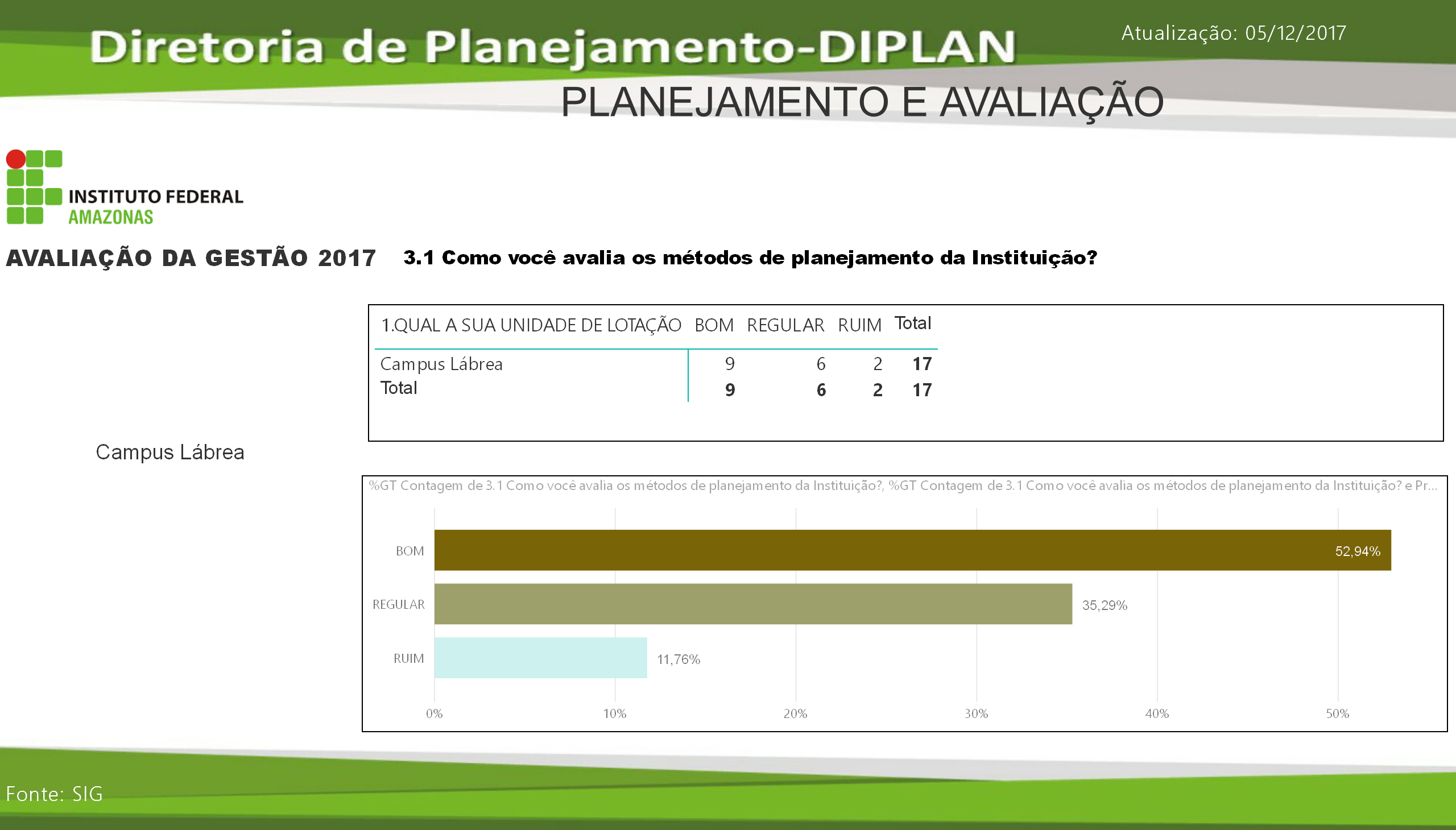 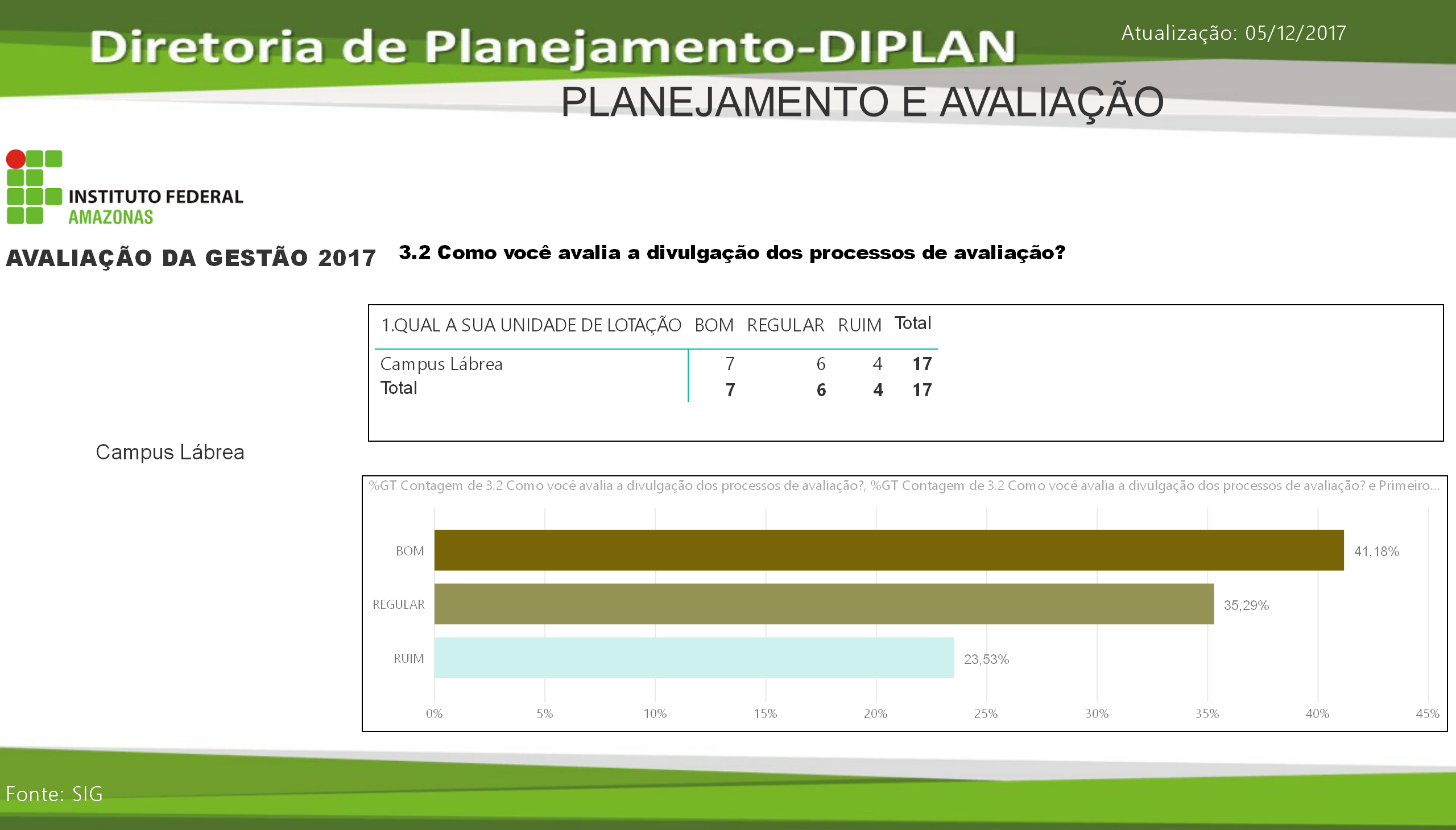 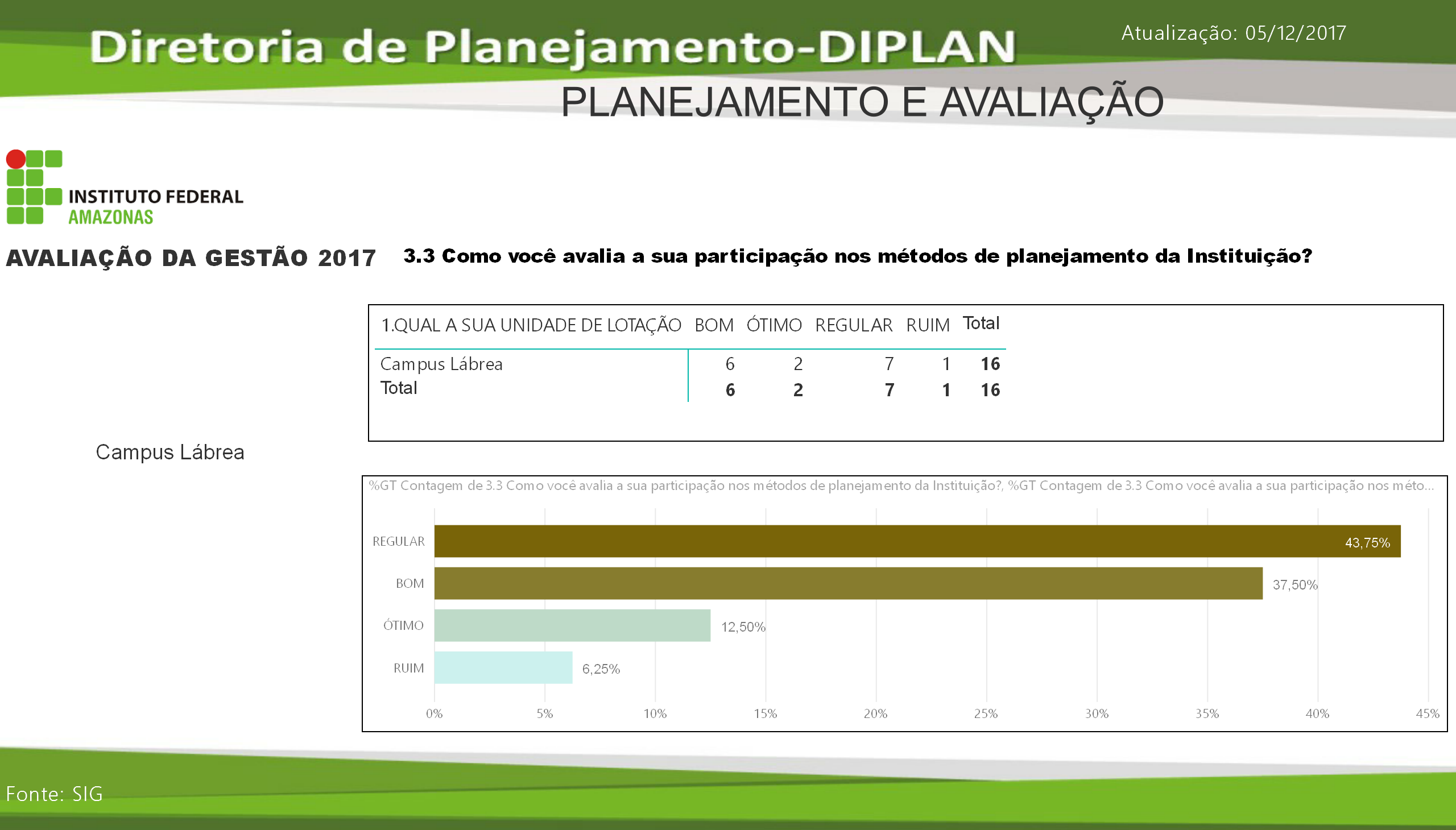 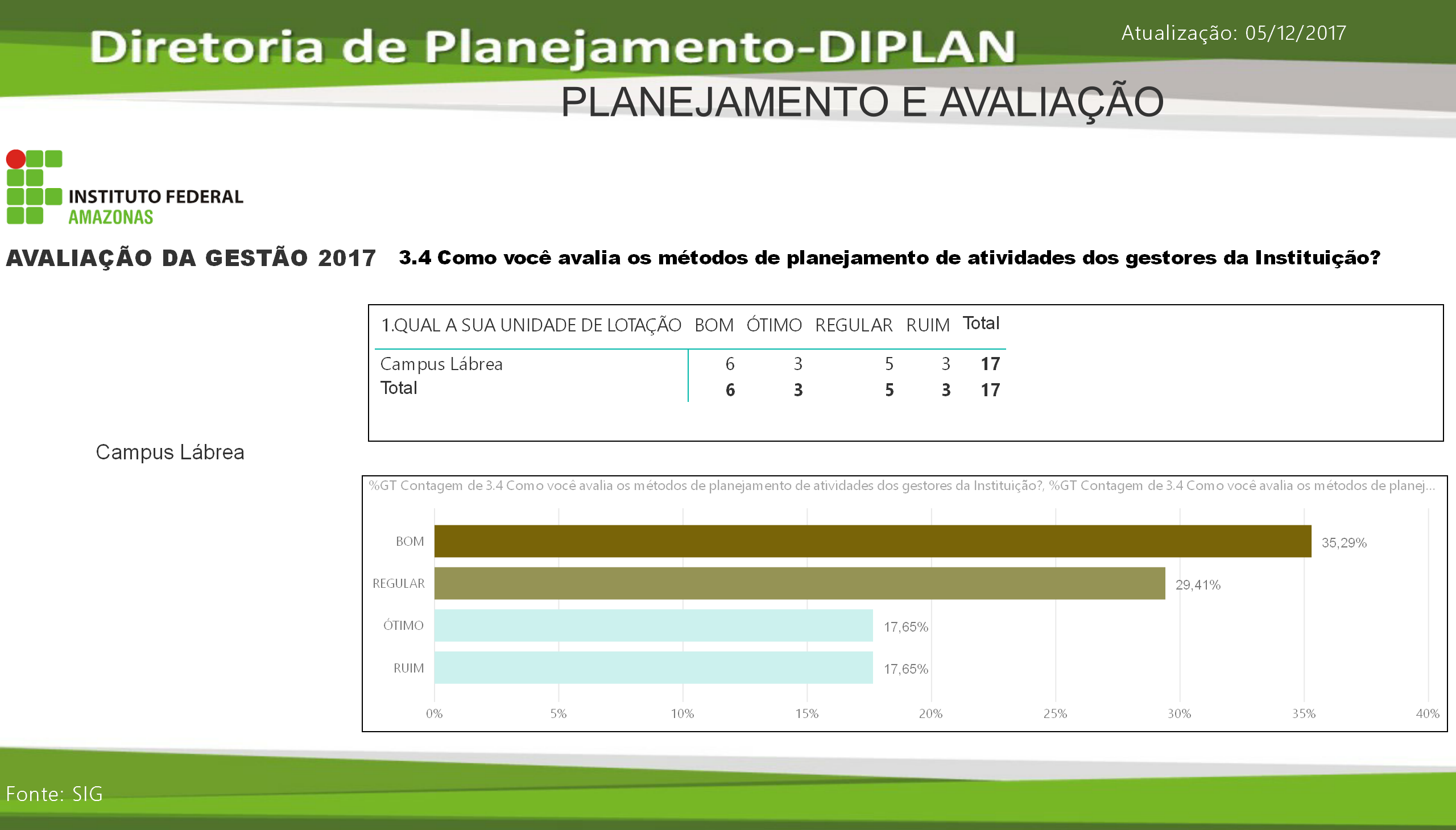 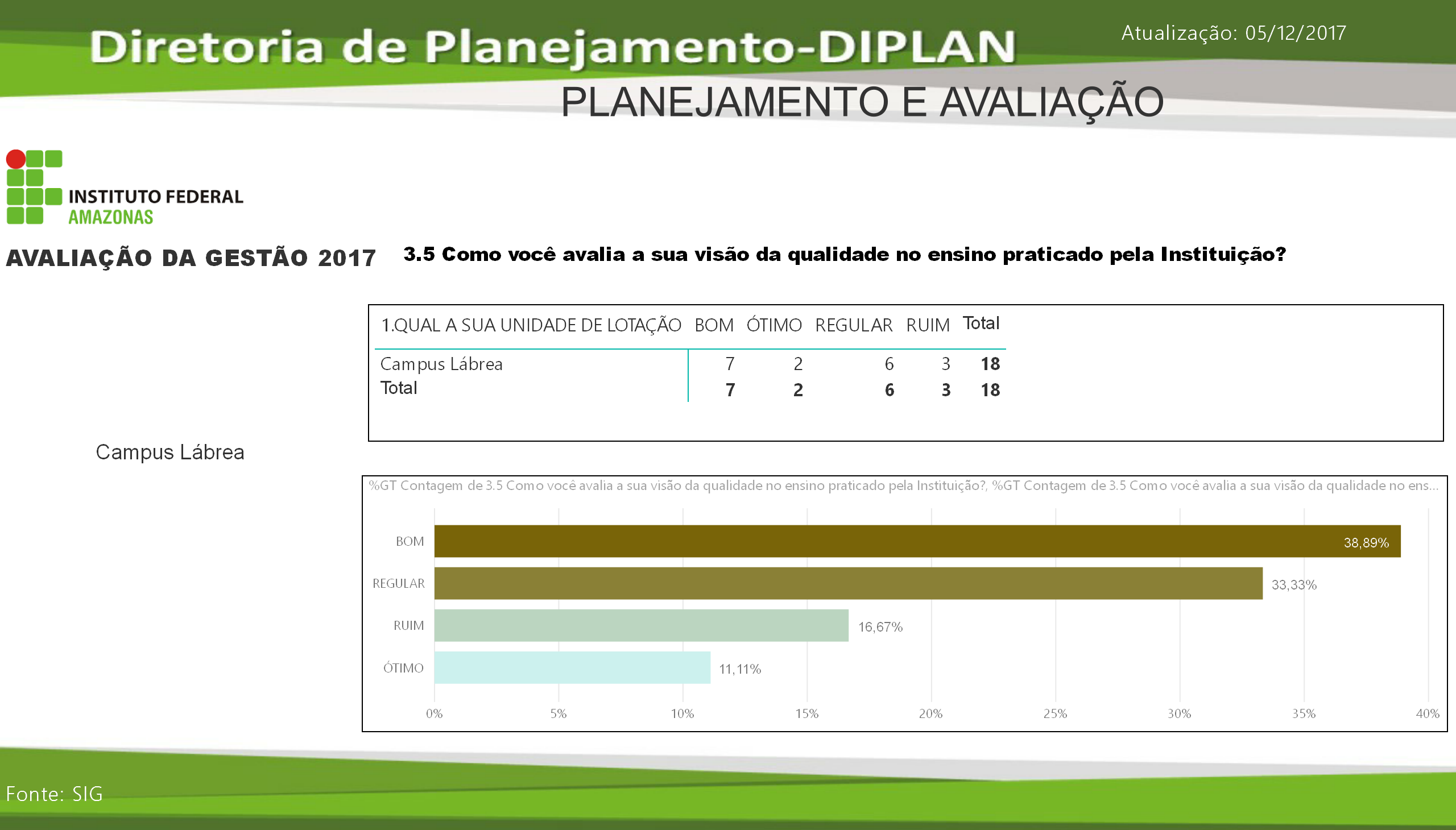 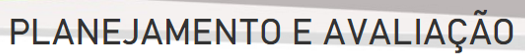 CAMPUS LÁBREA
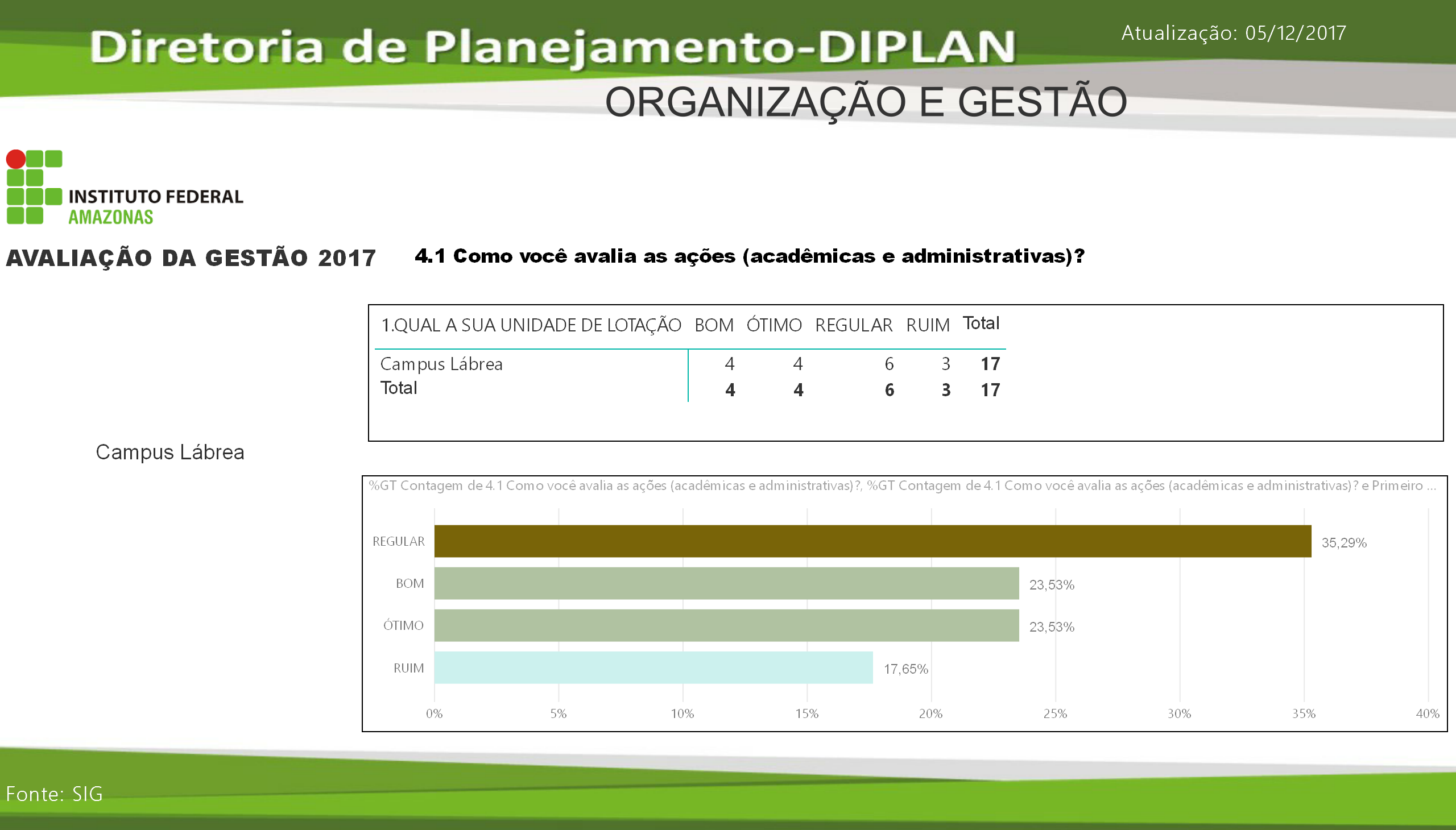 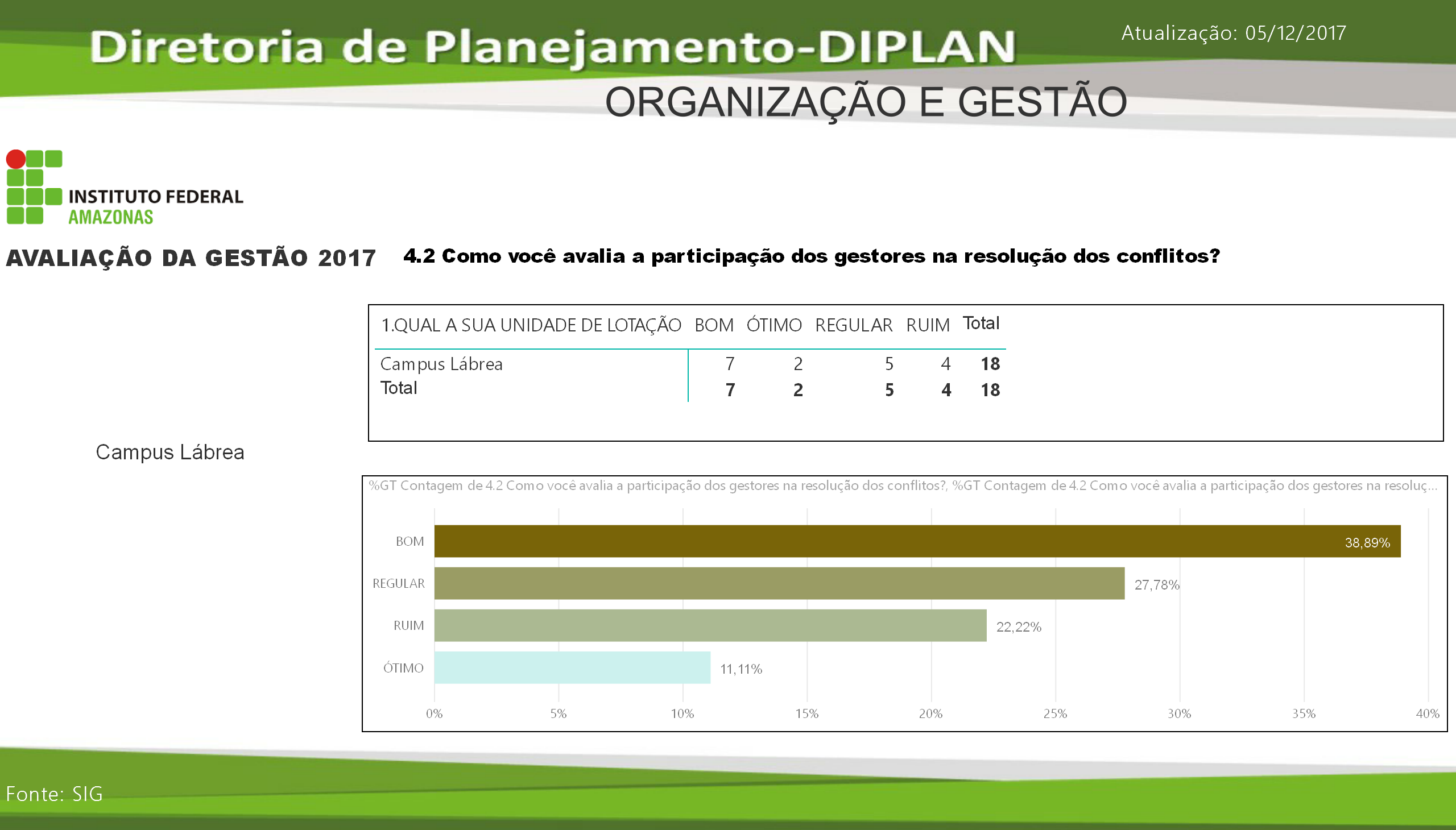 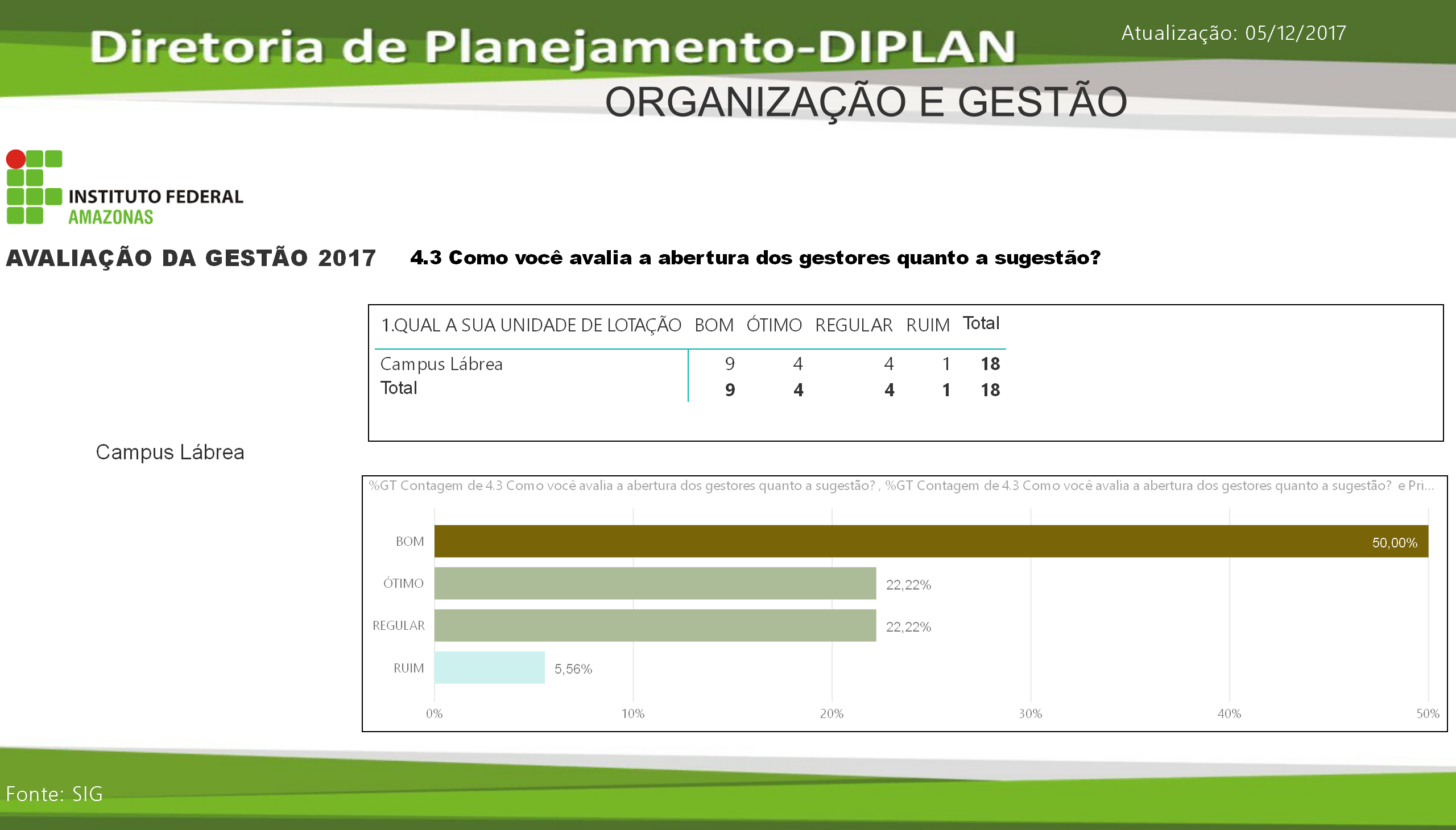 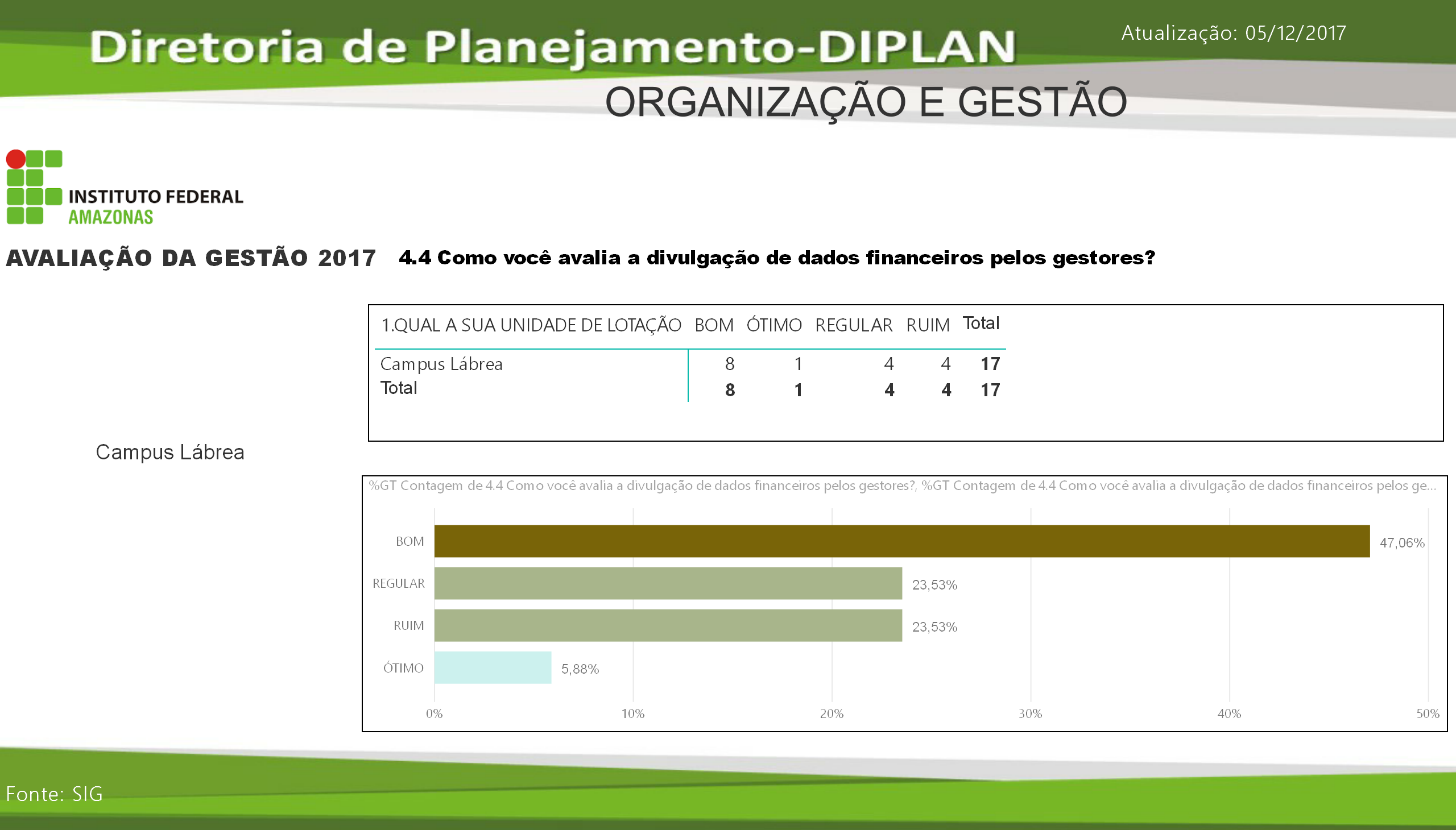 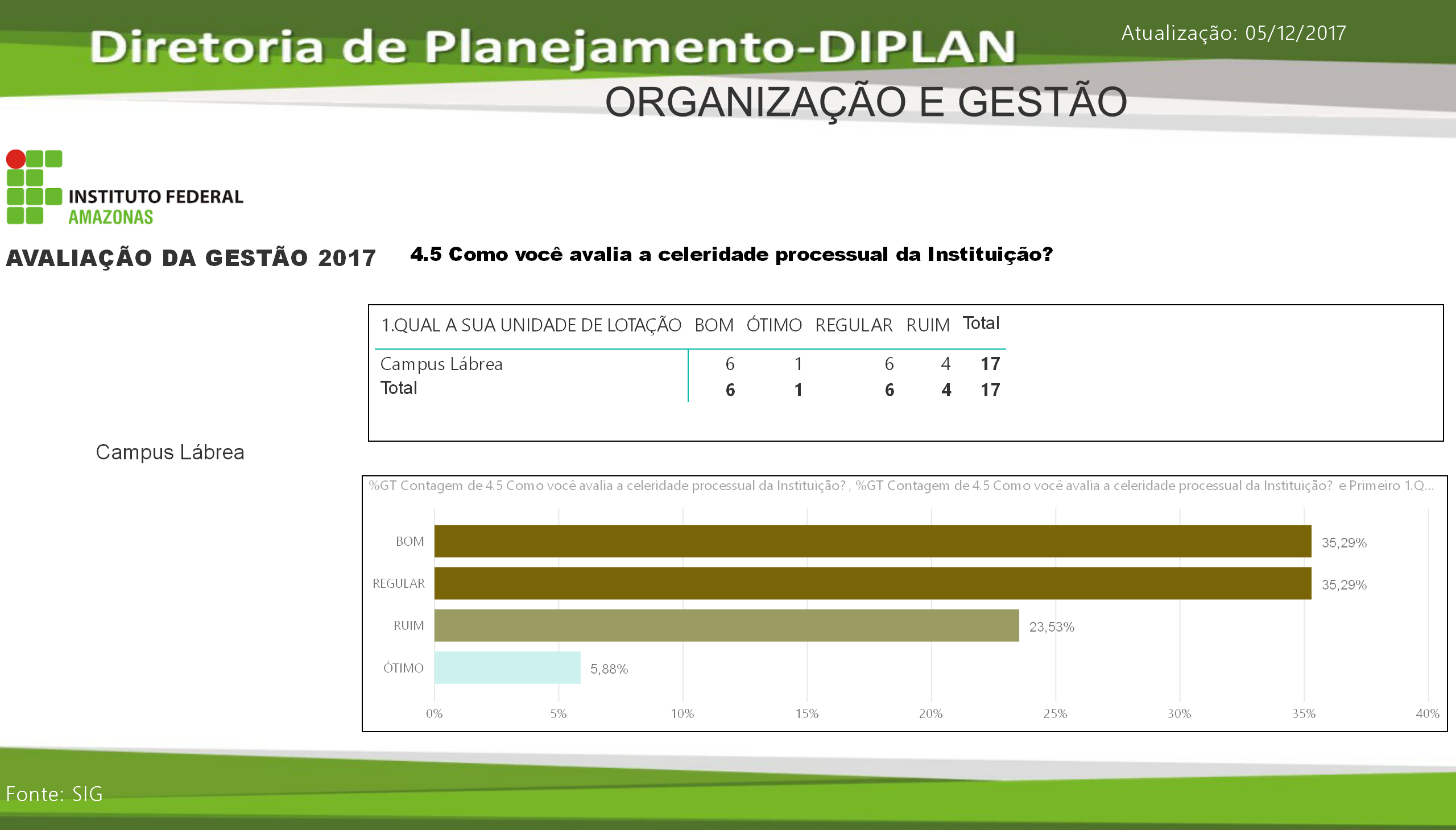 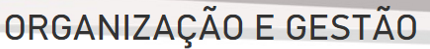 CAMPUS LÁBREA
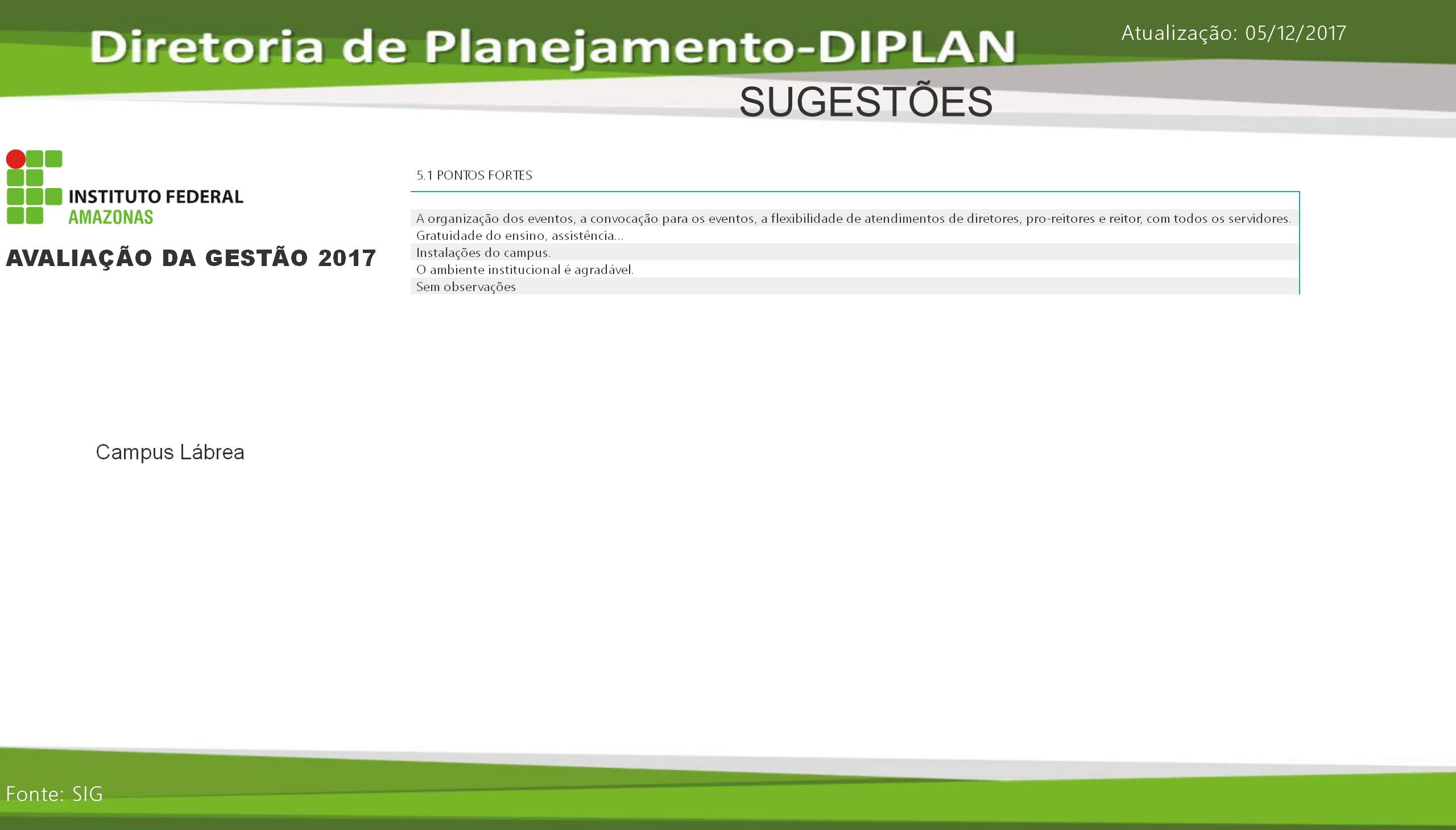 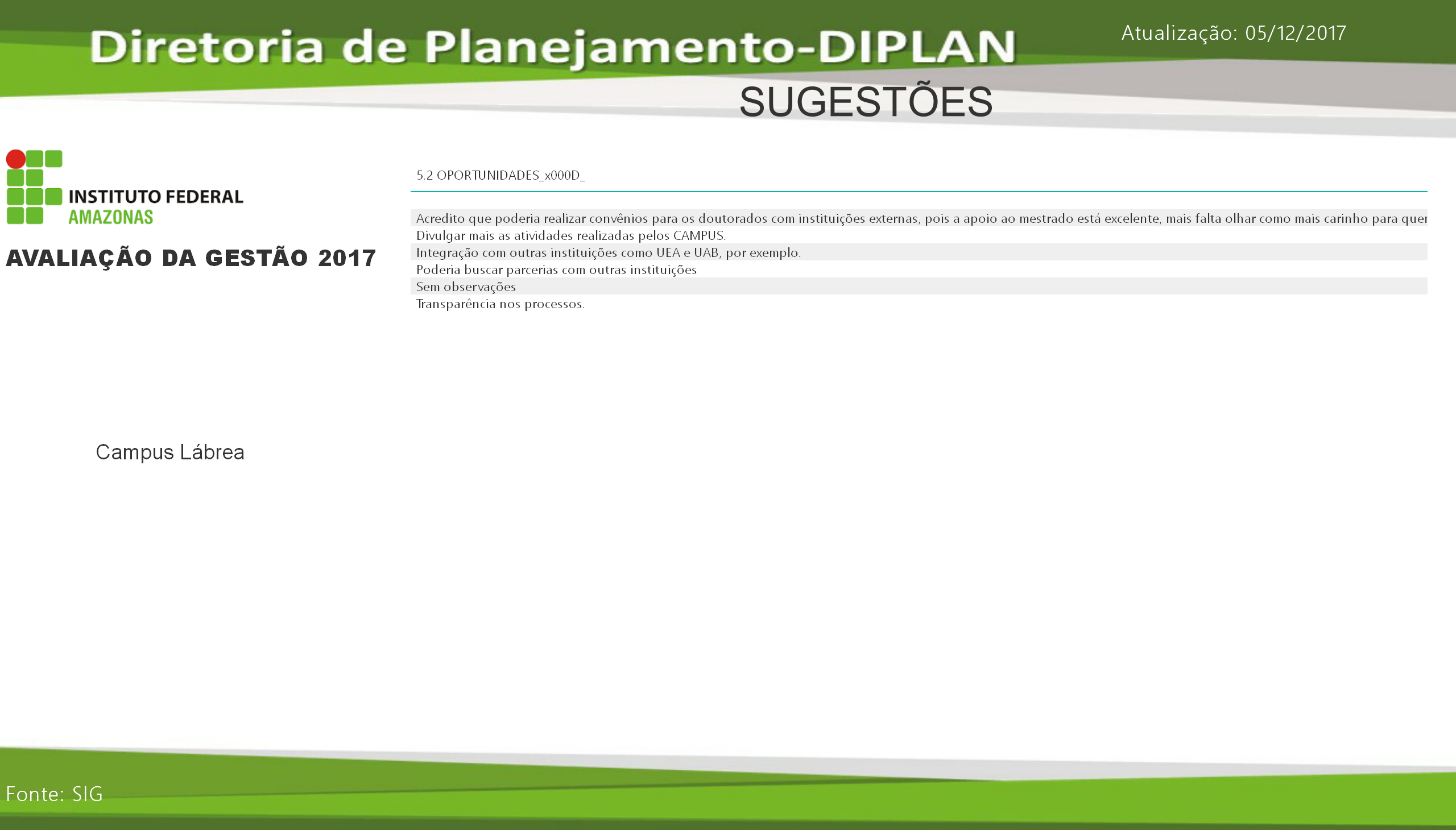 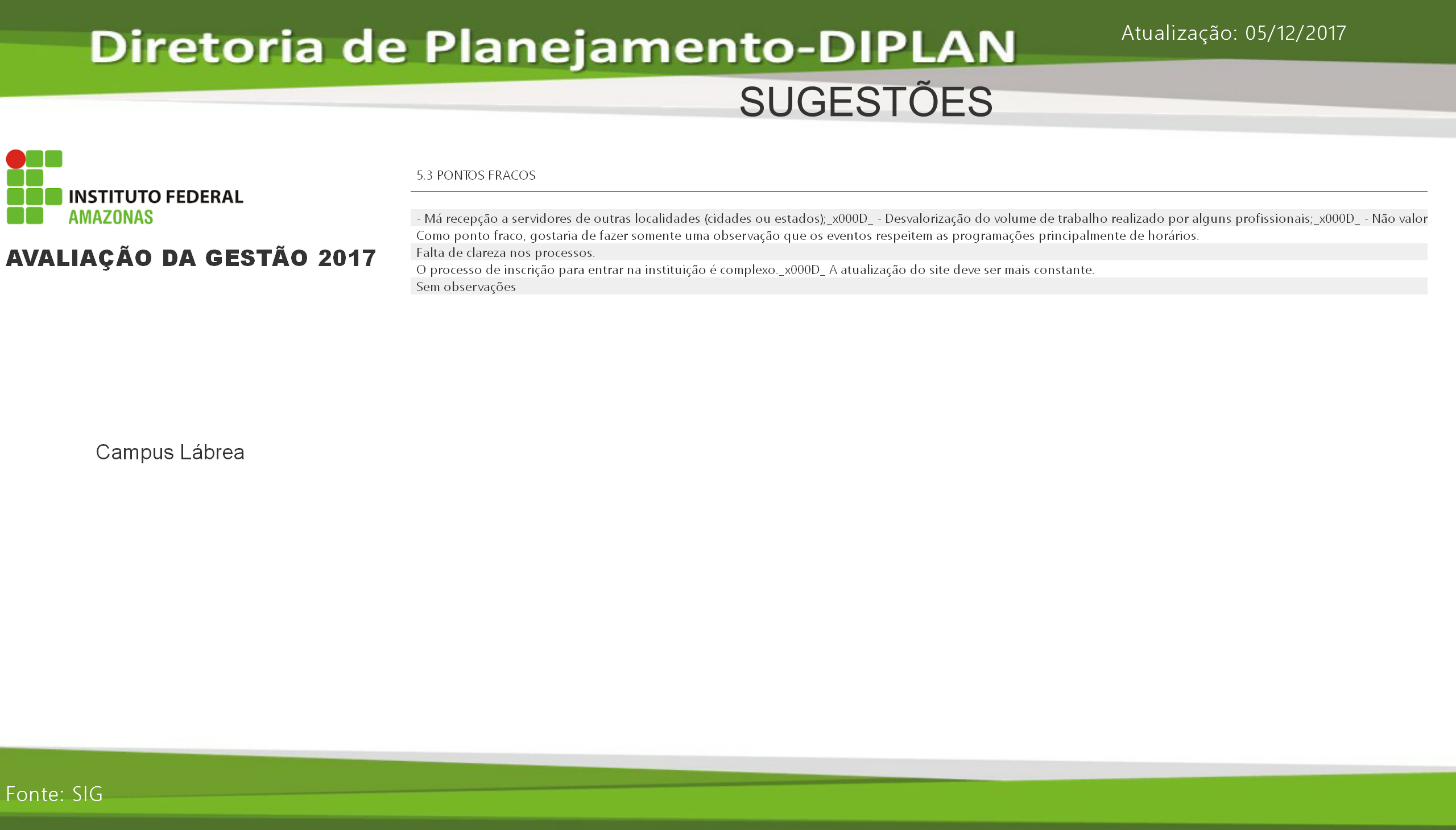 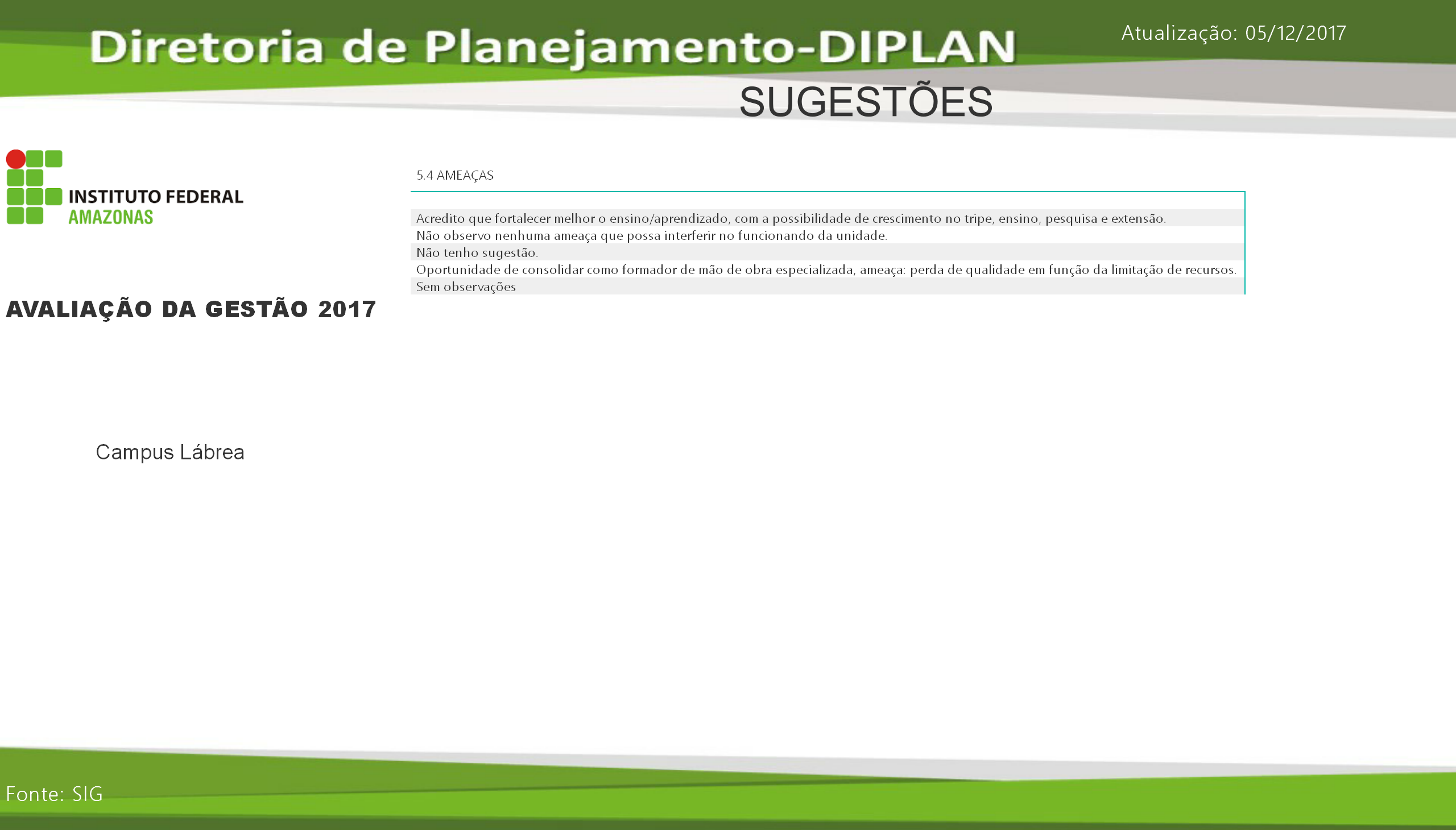